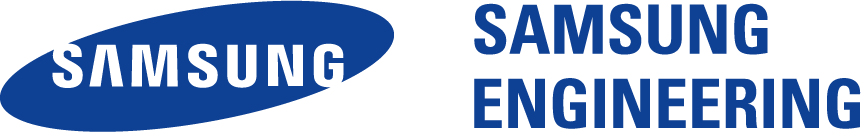 HYTOS 개발 11월 보고서
2019. 11.22
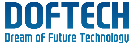 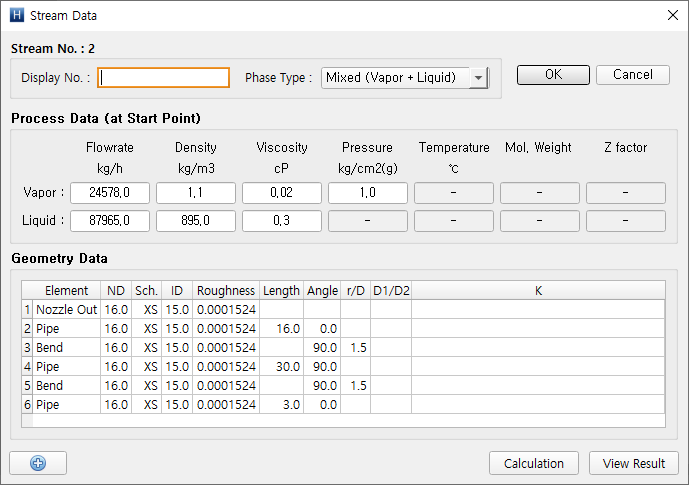 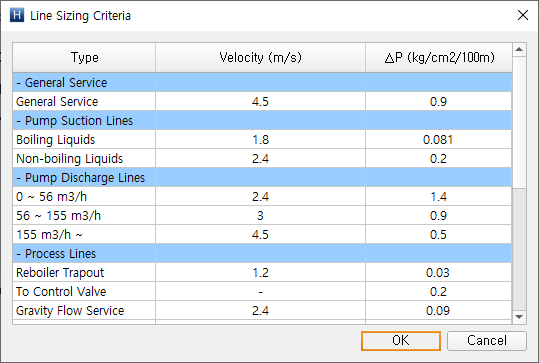 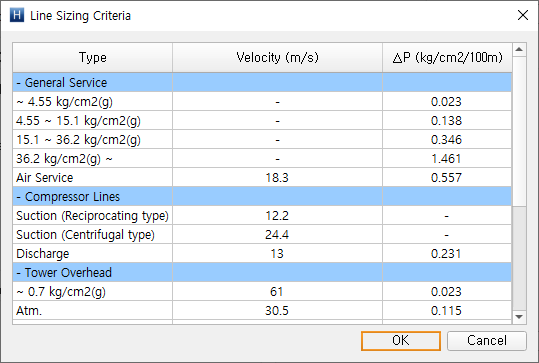 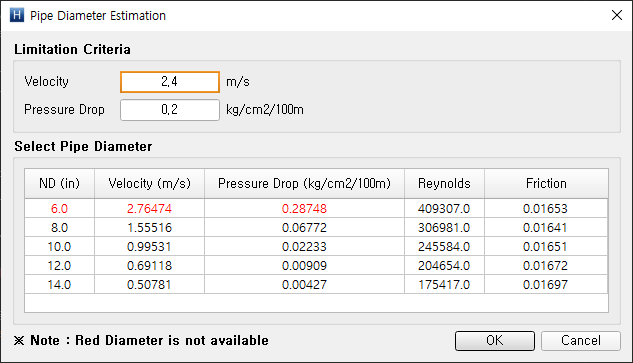 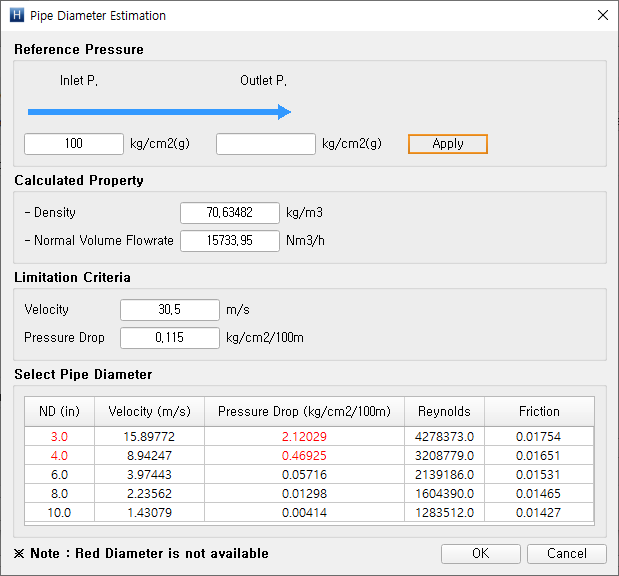 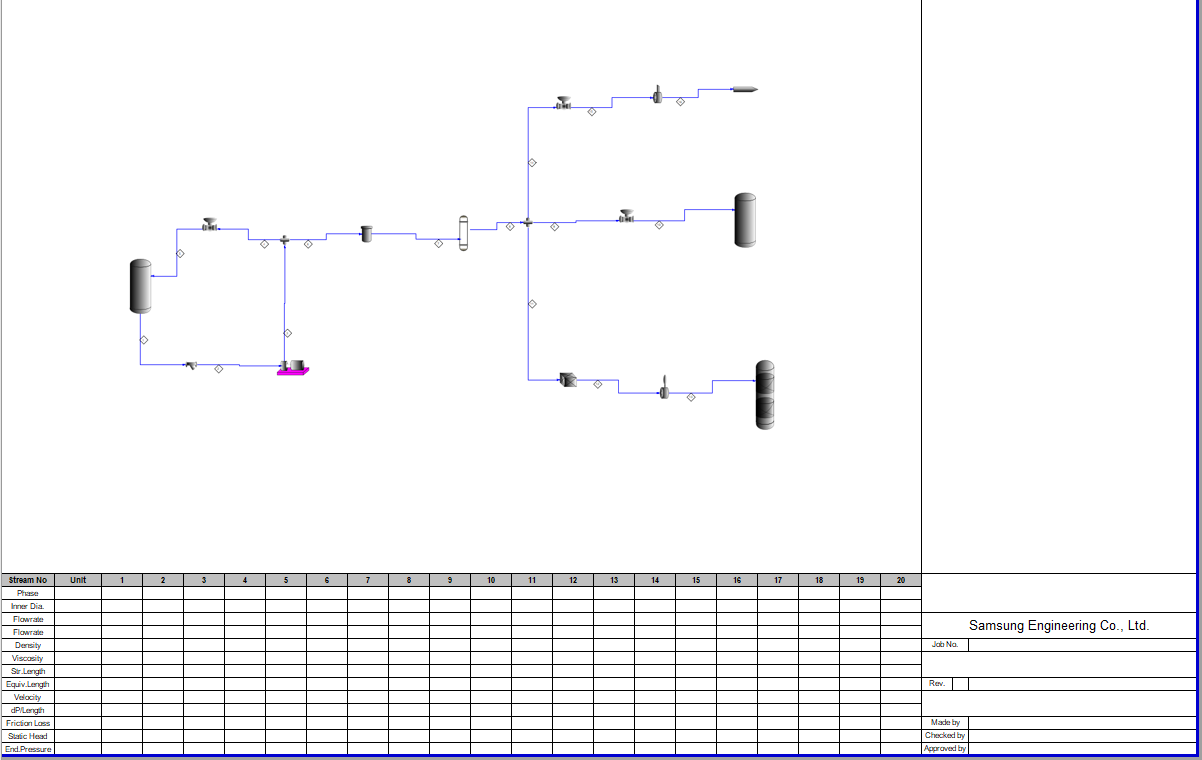